Psychologie pro učitele 2
Sociální psychologie a její aplikace ve škole
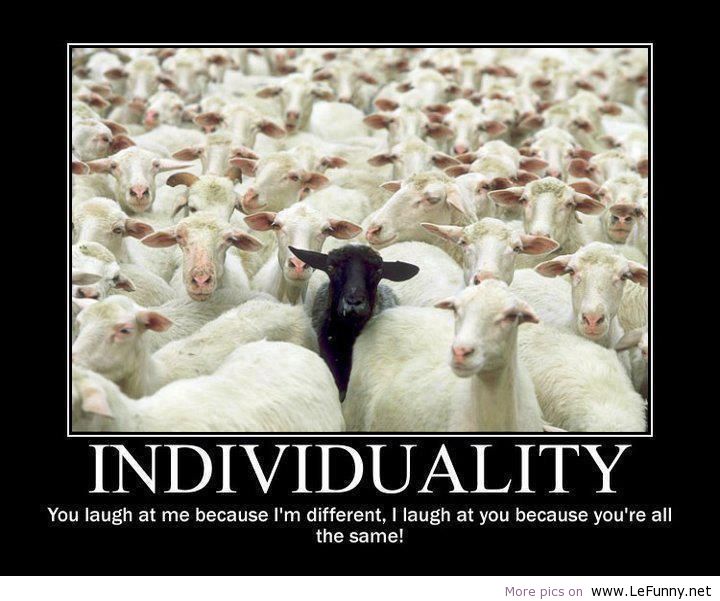 Mgr. Lucie Viktorová, Katedra psychologie FF UP
Co je v plánu/Klíčová slova
základní pojmy sociální psychologie, významné sociální experimenty
školní třída jako sociální skupina, vztahy ve třídě a ve škole
typy třídních kolektivů, role učitele ve třídě, autorita učitele
podpora dobrých vztahů ve škole
komunikace s rodiči dětí a s komunitou
Cvičení na úvod
Rozdělte se do dvojic (a rozmístěte po místnosti)
Ve dvojici určete, kdo bude „učitel“ a kdo „zkoušený“ (např. si střihněte)

Nyní dostane „učitel“ seznam 10 příkladů (s výsledky) a bude je postupně zadávat „zkoušenému“
Zkoušený bude počítat z hlavy
Pokud neřekne správný výsledek do 10s, „učitel“ jej klepne propiskou do otevřené dlaně
Počet klepnutí bude narůstat s počtem chyb (1. chyba = 1 klepnutí, 2. chyba = 2 klepnutí atd…)
Cvičení na úvod - Příklady
2 x 8 = 16
3 x 7 = 21
4 x 5 = 20
8 x 7 = 56
3 x 13 = 39
12 x 10 = 120
11 x 11 = 121
15 x 4 = 60
8 x 30 = 240
 12 x 12 = 144
Cvičení na úvod - reflexe
Jak jste se cítili?
„učitelé“
„zkoušení“

Dovedete odhadnout, jaké sociální procesy/ fenomény jsme mohli pozorovat?
Významné sociální experimenty I
Stanley Milgram (1963) – Studie poslušnosti
2.sv.v. a Norimberský proces: „pouze jsem poslouchal/a rozkazy“
učitel, žák (herec) a elektrošoky
100 % účastníku udělilo 300V, 65 % udělilo 450V
http://www.simplypsychology.org/milgram.html
Philip Zimbardo (1973) – Stanfordský experiment
jsou vězenští dozorci „brutální“ sami od sebe?
placení, „otestovaní“ dobrovolníci z řad studentů
realistický setting,  ukončeno po 6 dnech (z plán. 14)
http://www.simplypsychology.org/zimbardo.html
Cvičení II
Kdo zná experiment S. Asche? Za mnou!
Řekněte, která z čar A, B, C je stejně dlouhá, jako čára X
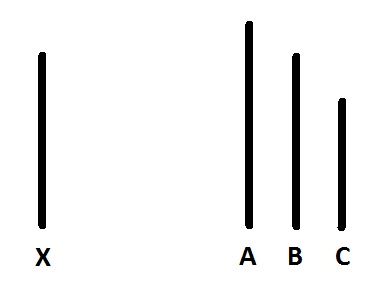 Významné sociální experimenty II
Solomon Asch (1951) – Výzkum konformity
podlehnutí tlaku skupiny (domluvení spolupracovníci)
z 12 opakování alespoň 1x podlehlo 75 % osob
ne nutně všichni věřili ve správnost odpovědí
http://www.simplypsychology.org/asch-conformity.html
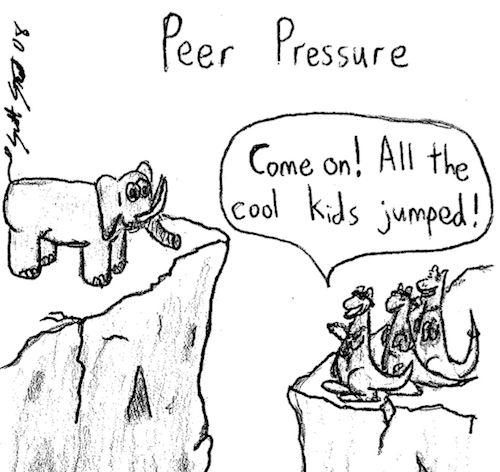 Efekty skupinového myšlení a rozhodování
skupinové myšlení (groupthink, Janisův efekt)
potlačení vlastního názoru ve prospěch shody skupiny
kdy vzniká: vysoká koheze a (relativní) izolovanost skupiny od vnějšího světa + časová zátěž, důležitost, stres
jak ho poznat: nehledají se alternativní řešení, ale důvody, proč je zvolený postup „nejlepší“; protinávrhy (i protestující) jsou brány jako ohrožující (odsuzování)
co proti němu dělat: anonymní návrhy (brainstorming) či hlasování; záměrná „oponentura“
skupinová polarizace = posun k riskantnějšímu/ opatrnějšímu řešení po skupinové diskuzi
Efekty skupinového myšlení a rozhodování I
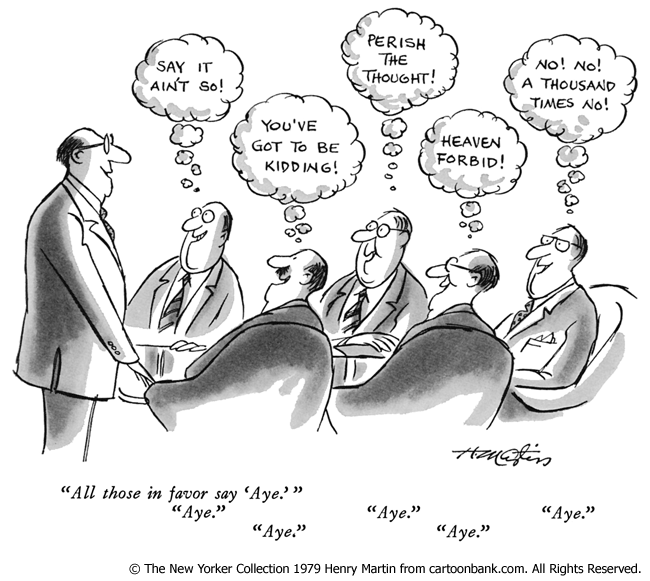 skupinové myšlení (groupthink, Janisův efekt)
potlačení vlastního názoru ve prospěch shody skupiny
kdy vzniká: vysoká koheze a (relativní) izolovanost skupiny od vnějšího světa + časová zátěž, důležitost, stres; + silný vůdce
jak ho poznat: nehledají se alternativní řešení, ale důvody, proč je zvolený postup „nejlepší“; protinávrhy (i protestující) jsou brány jako ohrožující (odsuzování)
co proti němu dělat: anonymní návrhy (brainstorming) či hlasování; záměrná „oponentura“
skupinová polarizace = posun k riskantnějšímu/ opatrnějšímu řešení po skupinové diskuzi
Efekty skupiny na chování jednotlivce
sociální facilitace = v přítomnosti ostatních:
jednoduché, známé (zvládnuté) úkoly nám jdou lépe
obtížné, neznámé úkoly nám jdou hůře
sociální zahálení = při skupinovém úkolu se někdo „veze“
kdy vzniká: nelze rozpoznat individuální přínos + úkol je vnímán jako nepodstatný
co proti němu dělat: nechat každého říct/napsat, co pro projekt udělal; (sebe)hodnocení zapojení jednotlivců; jasné rozdělení zodpovědností (a termínů) ze začátku
Významné sociální experimenty III
Darley & Latané (1968) – Bystander effect
po vraždě Kitty Genovese, kterou vidělo/slyšelo 34 sousedů a policii zavolal jediný, až už bylo pozdě
„skupinová diskuze“ (2 – 6 účastníků), participanti v různých místnostech, jeden „dostane záchvat“
při 6 lidech pouze 31 % došlo pro pomoc, v situaci „jeden na jednoho“ pomohlo 85 % účastníků
https://explorable.com/bystander-apathy-experiment
proč vzniká: rozptýlená zodpovědnost, strach se lišit
co s ním dělat: začít jednat sám; oslovovat konkrétně („vy v té červené čepici, zavolejte 155“)
Významné sociální experimenty IV
Darley & Batson (1973) – „Dobrý samaritán“
paralela s biblickým příběhem – existují osobnostní předpoklady (např. zbožnost) k pomáhajícímu chování?
studenti (ne)spěchali přednášet o neutrální tématu/ Dobrém samaritánovi & minuli člověka, který spadl
pomoc druhému závisela na spěchu (spěchající: 10 %, nespěchající 63 %), nikoliv osobnosti (či tématu)
http://faculty.babson.edu/krollag/org_site/soc_psych/darley_samarit.html
Co si z toho odnést:
ve skupině (3+ osob), natož v davu (anonymita  deindividuace) se chováme jinak
přítomnost ostatních ovlivňuje náš výkon, myšlení i jednání  nedivte se, až to uvidíte
je dobré identifikovat zodpovědnost jednotlivce


normy = systém pravidel (& sankcí) 
role = očekávaný způsob chování
status = pozice v sociální struktuře (vrozená, připsaná, získaná)  práva a povinnosti
Co s tím souvisí:
Školní třída jako sociální skupina - formálně
sociální skupina X seskupení/soc. kategorie
formální X neformální skupina
Třídy náhodně vzniklé – bez „klíče“
Třídy diferencované – klíčem k zařazení jsou studijní výsledky, sportovní či výtvarný talent, matematické zaměření
Třídy výběrové – děti prošly výběrovým sítem, spojuje je výrazné rozumové nadání nebo talent
malá X velká skupina
(primární X sekundární skupina)
(členská X referenční skupina)
in-group (vlastní) X out-group (cizí)
[Speaker Notes: Sociální skupina = určitý počet lidí, kteří mají něco společného, kteří vytvářejí vnitřně a funkčně propojený celek. 
Seskupení/Soc. kategorie = množiny lidí, které mají sice něco společného, ale netvoří vnitřně funkčně propojený celek
Formální skupiny jsou záměrně vytvářené, zpravidla jsou oficiálně ustanoveny a jejich struktura a pravidla vnitřního života jsou ustanoveny formalizovaným způsobem …“ (Výrost, & Slaměník, 2008, 326). Zdroje skupinové struktury skupiny stojí mimo skupinu. 
Struktura a způsob fungování neformální skupiny vychází přímo ze skupiny samotné. Neformální vztahy a struktury však vznikají také ve formálních skupinách, naopak v neformálních skupinách mohou být některé otázky skupinového života formalizované.
Malá skupina = tvoří ji osoby, které se navzájem znají, navzájem spolu komunikují a jsou formálně nebo neformálně integrovány nějakým společným cílem“ (Nakonečný, 2009, 383); malé skupiny se vyznačují intenzivními interpersonálními vztahy mezi všemi členy, které dále charakterizuje společné vědomí „my“.
Velká skupina = početný soubor osob s nějakou společnou demografickou charakteristikou
Primární skupina = vyznačuje se silným vlivem na své členy, bývá zpravidla malá, v čase trvalejší, její členové jsou v bezprostředním kontaktu a panují mezi nimi těsné, intimní osobní vztahy (neformální). 
Sekundární skupina = bývá naopak velká s převážně neosobními, formálními vztahy (formální). Hlavním ukazatelem je těsnost vztahů mezi členy skupiny. 
Členská skupina = ta, jíž je jedinec členem. 
K pozitivně referenční skupině jedinec touží příslušet, případně je rád za to, že k ní přísluší. Naopak k negativně referenční skupině jedinec patří nerad, nebo k ní nepatří a ani nechce patřit (Nakonečný, 2009).
Jestliže se jedinec považuje za člena určité skupiny, mluvíme pak o skupině vlastní. Jedinec sám říká „MY“. V opačném případě mluvíme o skupině cizí, se kterou nemáme nic společného, jedinec pak říká „ONI“. Může tedy docházet ke zdůrazňování a následně ke zveličování rozdílů mezi skupinami, což vede k vyšší soudržnosti (kohezi) v rámci vlastní skupiny (in-group) a k silnému nepřátelství ke skupině cizí (out-group).]
Školní třída jako sociální skupina
Charakteristiky dle R. Brauna: 
Třída má svoji hierarchii – každý člen má své postavení
Třídu charakterizují vztahy mezi členy skupiny
Třída má svoji historii – podle vzniku, trvání, působení různých učitelů apod.
Třída má svoji dynamiku
Třída má svoje způsoby řešení problémů a zvládání zátěže
ke zjišťování vztahů a hierarchie ve třídě možno využít tzv. sociometrie (např. dotazník SORAD, zjištění oblíbenosti a vlivu jednotlivých žáků)
Hierarchie třídy – pozice členů skupiny(psychodynamické Schindlerovo pojetí)
Pozice Alfa – přirození vůdci (pro ostatní spolužáky autorita, vesměs pozitivní hodnocení, někdy žárlivost), ze strany učitele „nekritizovatelní“, určují charakter třídního života, je důležité mít je na své straně (průběžně získávat jejich názor, souhlas)
Pozice Beta – tzv. expert, ostatní je považují za chytré, chodí se k nim o radu a pomoc při studiu, jsou respektování, ale ne příliš vlivní (Čuňas v Goldingově „Pánovi much“)
Pozice Gama – děti, které patří k většině, některé nejsou rády středem pozornosti, nechávají se vést, nemají příliš velký vliv na dynamiku třídy („šedé děti“), ale též mohou být obětí šikany
Pozice Omega – nejméně přijímané děti, nemají oblibu ani vliv, vyvolávají negativní odezvu
Role žáků ve třídě (M. Vágnerová)
Vůdce třídy – vysoký vliv (ne nutně sympatie)
Hvězda třídy – přirozená autorita, vzor
Dobrý kamarád – vysoké sympatie bez výrazného vlivu
Přijatelný spolužák – nijak nevyniká, konformní, přizpůsobivý
Odmítaný spolužák – odlišný, s ostatními si nerozumí
Sociální outsider – odlišné soc. prostředí, nesympatický
Agresor – narušuje klima, odmítán většinou
„Nemožný“ spolužák – neklidný, výbušný, dráždivý, otravný
Šašek – jinak nepřijatelný, zesměšňuje sebe, spolužáky, učitele, nemá potřebnou pozici, má však potřebnou pozornost
Uplaceč/otrok – získává sympatie poskytováním materiálních výhod či „sloužením“ mocnějšímu spolužákovi
Jiné pojmenování pozic… (Jan Svoboda)
Třídní šašek – „obveseluje“  třídu
Třídní lazar – často nemocen
Třídní „šprt“ – snaží se získat ocenění učitele, aby získal sociální oporu (předpokládá se, že mu chybí z jiných stran)
Třídní „Černý mrak“ – vše zpochybňuje, ironizuje, nelze ho získat na svou stranu.
Opozičník – na každý argument učitele nachází konstruktivní protiargument (je dobré jít s ním do koalice, využít jeho sdělení k ukázce jiných alternativ)
„Sluníčko“ třídy – dokáže pozitivně ovlivnit náladu třídy, dodává optimismus
Černý Petr – role toho, kdo momentálně není v oblibě – u zdravého kolektivu se tato role střídá (je dobré dodat mu podporu mimo kolektiv třídy, veřejná pochvala by mohla jeho pozici zhoršit)
Co si z toho odnést II
„Chceme být milováni; neuspějeme-li, chceme být obdivováni; neuspějeme-li, chceme být třeba nenáviděni a opovrženi, chceme však v druhých probudit nějaké emoce, nějaký vztah.“
(Kopřiva, P., Nováčková, J.,  Nevolová, D., & Kopřivová, T. (2008). Respektovat a být respektován. s. 198)
 


s alfou: nehádat se, naopak získat na svou stranu
s omegou: neupozorňovat na ně, ale vytvářet příležitosti k zapojení se (taktně)  pozitivní zkušenosti
se „šedými dětmi“: naopak se zajímat, zapojovat je
Co (ne)dělat jako učitel:
Role učitele ve třídě
role a možnost zapojení učitele:
vyjasnit očekávání, (+) zážitky, vzáj. poznání
tvorba norem, vyjasnění vzáj. pozic
zodpovědnost na jednotl., podpora komunikace
práce s (+) a (-) stránkami
podpora (při hledání cest do budoucna i emoční)
vývojové fáze skupiny (Belz, Siegrist, 2001):
Vznik skupiny – první kontakty a orientace
Boj o moc a kontrolu, kvašení
Důvěrnost a intimita, vyjasnění
Diferenciace, jednání
Rozdělení a rozpouštění
[Speaker Notes: 1.fáze - Vznik skupiny (fáze „orientace a závislosti“): první kontakty a orientace, nejistota jednotlivých členů, zdrženlivost, odstup a ochrana, hledání pevných norem, projev navyklých způsobů chování, testování vedoucího
2.fáze - Boj o moc a kontrolu, kvašení (fáze „konflikty a protest“): členové se stávají osobnějšími, vliv jednotlivce na dění, tahanice o témata a věcné obsahy, snahy o nalezení vlastní pozice, boje o status, kritika ostatních účastníků, vytváření podskupin, diskuse o chování vedoucího
3.fáze - Důvěrnost a intimita, vyjasnění (fáze „soudržnosti“): přehnaně konkurenční chování ustupuje, otevřená komunikace, zintenzivňuje se spolupráce, výměna nápadů a názorů, ujasnění potřeb, akceptování  druhých, rozvoj systému vztahů, vytváří se pocit sounáležitosti, budování vztahů
4.fáze - Diferenciace, jednání (fáze „cílevědomé činnosti“): skupina je plně práceschopná, silná soudržnost skupiny, identifikace jednotlivce se skupinou, zvýšená ochota jednotlivce dávat, opravdový pocit sounáležitosti, úkol skupiny je prioritou, skupina je schopna se řídit sama
5.Fáze - Rozdělení a rozpouštění: nový neklid, ambivalence ve vztazích, vynořování dřívějších zážitků, snaha vyhnout se rozchodu, vyhledávání nových skupin]
K tvorbě norem:
začíná společnou dohodou („smlouvou“) o limitech chování (& sankcích a jejich vymáhání)
třída si pak může vytvořit vlastní vnitřní normy
!! pokud učitel se žáky na pravidlech (smlouvě) nepracuje, vytvoří si třída pravidla sama – mohou být v rozporu s tím, jaká by měla být
důležité je zapojení žáků do procesu tvorby  napomůže pocitu zaangažovanosti („závazku“) & většímu dodržování
na začátek ne mnoho (3–5), pozitivní formulace
záleží také, v jaké fázi třídu zastihneme
[Speaker Notes: Pravidla fungování ve třídě
	- vytvářejí hranice
	- dávají jistotu
	- mohou se týkat veškerého chování ve třídě a ve škole
	- důležitá je oblast slušného chování
	- na vytváření by se měli podílet žáci
Nemělo by jich být mnoho  (3 – 5), formulace pokud možno pozitivní - dáme-li do formulace „budeme se snažit, aby…“, je to vstřícnější, lépe se to plní
Je potřeba zabývat se tím, co se stane, když se pravidla nebudou plnit. Nechat žáky, aby to sami navrhli; individuální řešení versus jasné sankce. Ideální situace pro tvorbu pravidel je na 1. stupni, kde je tvoří se žáky jeden učitel, na druhém stupni by měla třída formulovat svá pravidla s třídním učitelem (inovovat dřívější pravidla), ostatní učitelé by je měli možnost znát (nejlépe když jsou vyvěšené). Pro každý předmět si učitelé zvlášť stanovují svá očekávání a postupy - způsoby, jak provádět konkrétní činnosti a úkoly.]
Typy třídních kolektivů podle jejich minulosti (M. Kolařík, E. Smékalová, 2010)
Zcela nový kolektiv
Částečně nový kolektiv
Zaběhaný kolektiv s funkčními pozitivními normami
Zaběhaný kolektiv bez pocitu sounáležitosti ke třídě
Zaběhaný kolektiv s funkčními negativními normami

!! princip setrvačnosti (K. Lewin): přístup žáků k učiteli přetrvává podle předcházejícího učitele, i když nový učitel je jiný 
– např. dříve učitel autoritářský, nově demokratický 
– trvá určitou dobu, než si žáci zvyknou a pochopí výhody nového přístupu
1.Zcela nový kolektiv
kolektiv, který se vytváří při nástupu do 1. třídy ZŠ, primy víceletého gymnázia či 1. ročníku SŠ
v této situaci je největší šance ve třídě nastavit pozitivní a funkční normy = stádium šance
komunikace ve třídě teprve vzniká, je možné ji pozitivně ovlivnit (pokud ji nebudeme ovlivňovat, normy vzniknou spontánně)  společné vytváření nových norem/pravidel
zpočátku nezdůrazňujeme individualitu žáků, spíše podporujeme pocit sounáležitosti s kolektivem  
ideální pro okamžité použití partnerského přístupu (!! nutná příprava/výcvik učitele!!)
v období rané adolescence je nutné počítat s osobitými projevy žáků, kteří mohou zpočátku demokracii zaměňovat za anarchii
2. Částečně nový kolektiv
nejčastěji 2. stupeň ZŠ, kdy dochází ke spojování více-členných skupin z několika tříd či škol
patří sem také specializované třídy vznikající na jedné škole za účelem rozdělení dětí více a méně nadaných („Áčko, Béčko“, …)
stádium opatrné šance
střetávání norem z původních škol/tříd  nutno mapovat situaci ve třídě, otevřeně vytvořit dohodu na normách spol.
rozvolňovat vazby z původních skupinek a podporovat pocit sounáležitosti s (novým) třídním kolektivem
před použitím partnerského přístupu pozor na jedince/ skupinku s negativními normami  nejprve zpracovat problém
[Speaker Notes: Skupinky žáků si přinášejí normy z bývalých tříd či škol, může tak docházet ke střetávání odlišných pravidel a norem
Sounáležitost záleží na původních normách a je nutné ji aktivně podporovat.
mapování situace ve třídě je obtížné, ale možné a vhodné (komunikace s učiteli prvního stupně či učiteli z bývalých škol)
Pokud jde o vytváření pravidel a použití partnerského přístupu – podobně jako u předchozího typu kolektivu 
Na rozdíl od bodu 1.  - nutno rozvolňovat vazby z původních skupinek a podporovat pocit sounáležitosti s třídním kolektivem
Je třeba počítat s případným střetem norem z původních kolektivů
Pokud se ve třídě vyskytne jedinec či skupinka s negativními normami, je okamžité použití partnerského přístupu rizikové – mohlo by to vést k normalizování negativních norem do celého kolektivu. Před použitím partnerského přístupu je nutné tento problém zpracovat (viz bod 5).]
3. Zaběhaný kolektiv s funkčními pozitivními normami
fungující kolektiv, s nímž pravděpodobně pracoval učitel s demokratickým přístupem
sounáležitost existuje a je hnacím motorem fungování třídy
žáci jsou zvyklí na demokratický přístup a chtějí v něm pokračovat  OK, max. dílčí úprava pravidel ( nenechat normy „vytratit se“)
Pozor na:
autoritativní styl  proti učiteli (často pouze proti jednomu) stojí celý kolektiv (který je ostatními učiteli vnímán jako bezproblémový), nikoliv jednotlivci
Riziko nenavázání na komunikační potenciál třídy – učitel si toho všimne až po čase, výroky „dřív jste byli hodnější“, „takto vás neznám“ apod.
[Speaker Notes: žáci jsou zvyklí na demokratický přístup a chtějí v něm pokračovat,
Sounáležitost existuje a je hnacím motorem fungování třídy.
vhodné je pokračovat v nastavené linii s možnou dílčí úpravou pravidel 
rizikem může být nenavázání na komunikační potenciál třídy (učitel si toho všimne až po čase – výroky „dřív jste byli hodnější“, „takto vás neznám“ apod.)
Pokud dřívější normy nejsou udržovány, zpravidla se vytrácejí a vznikají normy nové, často horší. 
Pokud je třída zvyklá na demokratický přístup, je naprosto nevhodné vystupovat z pozice moci, tedy autoritativním stylem. Díky tomuto projevu nedůvěry zbytečně dochází k boji, v němž se třída oprávněně a často vítězně snaží hájit své normy. Poznáme to tak, že proti učiteli (často pouze proti jednomu) stojí celý kolektiv (který je ostatními učiteli vnímán jako bezproblémový), nikoliv jednotlivci.]
4. Zaběhaný kolektiv bez pocitu sounáležitosti ke třídě
slabé vazby mezi členy skupiny, hodně solitérů, bez hierarchie
bez vzájemné komunikace, spol. aktivit, převládá soutěživost & důraz na vlastní výkon; na ostatní si učiteli spíše stěžují
žáci, jimž pocit nevyhovuje, investují energii mimo třídní kolektiv

Co dělat:
mapovat & pojmenovat třídy, zjistit existenci dílčích norem
ukázat rozdíl mezi „jsem lepší/horší než ty“ & „jsem jiný než ty“,
vytvářet a posilovat skupinové vazby - práce ve skupinkách
vnášení témat zvnějšku (dilemata, hraní rolí…)
dočasně je možné využít „soutěžení s jinou třídou“ (do vytvoření pocitu sounáležitosti, poté začít rozvíjet spolupráci)
[Speaker Notes: Charakteristické jsou slabé vazby mezi členy skupiny („řídká sociální síť“). Řadě jedinců přitom vazby zcela schází a je zde hodně solitérů. Zcela chybí pocit sounáležitosti se třídou, ale také jakákoliv hierarchie. Většině žáků tento způsob komunikace zdánlivě vyhovuje. U těch, kterým nevyhovuje, převládá pasivita a pocit nevýznamnosti třídy. Svou vztahovou energii většinou investují mimo třídní kolektiv.
Chybí komunikace i spolupráce mezi, typické je vyhýbání se společným aktivitám, charakteristické je zaměření na vlastní výkon (např. sportovní třídy), převládá soutěživost, negativní atmosféra a třenice bez jasných vůdčích osobností 
Nechybí výrazné osobnosti, ale nikdo nevede, jednotlivci mohou být milí a otevření, ale jako celek nefungují, každý se snží získat učitele na svou stranu
komunikace s učitelem je spíše chudší – aktivní spíše v negativním významu - stěžování si na spolužáky, „bonzování“, výmluvy apod. 
Dobré je mapování a pojmenování problému třídy, pak zjištění existence dílčích norem
Nutné je ukázat rozdíl mezi „jsem lepší/horší než ty“ a „jsem jiný než ty“,  vytvářet a posilovat skupinové vazby, podporovat vzájemnost a sounáležitost skrze práci se skupinkami a ve skupinkách. 
Vhodné je vnášení témat zvnějšku (dilemata, hraní rolí…). Dočasně je možné využít „soutěžení s jinou třídou“ a to až do vytvoření pocitu sounáležitosti. Poté, co žáci začnou sounáležitost cítit a vezmou ji za svou, je nutné začít rozvíjet spolupráci.]
Na co pozor u třídy bez sounáležitosti
nevytvářet pravidla bez přítomnosti pocitu sounáležitosti – lze očekávat, že třída bude reagovat rozladěním, individuální rebelií, sabotážemi či aktivním odporem (ten je do jisté míry pozitivní, protože třídu může nadále stmelovat)
funguje jediná norma, a to „nemáme normy a nechceme normy“
nutná je velká trpělivost, vytrvalost a kreativita; vzhledem k tomu, že je práce s tímto kolektivem velmi obtížná, hrozí zde sklouznutí do mocenského přístupu
nutné je počítat s tím, že takový kolektiv už může mít zkušenost s nevydařeným zaváděním pravidel a odpor může být o to silnější
při uplatňování partnerského přístupu dochází jednoznačně k selhání, naštvání se na třídu a velmi často k rezignaci a přenášení této zkušenosti i do práce s jinými kolektivy
velmi riziková je také snaha jednotlivých žáků o získání učitele na svou stranu – tedy rozdělení žáků na oblíbené a neoblíbené
5. Zaběhaný kolektiv s funkčními negativními normami
na první pohled bez patologie, žáci komunikují a fungují (normy jsou jasné, byť skryté, a všemi respektované)
např. v pozdějších stádiích šikany
učitel třídu „nezajímá“/ komunikuje s ním jen pár žáků (!! nenechat se ukolébat, existují tabu) – většinou nikdo fungování nenaruší (rezignace po předch. neúspěchu)
tento kolektiv je neobtížnější přimět  k demokratickému fungování
Co dělat: 
mapovat vztahy a normy, spolupráce s celým sborem, metodikem prevence, příp. externím odborníkem
[Speaker Notes: na první pohled spolu žáci bez obtíží komunikují  (normy  jsou totiž jasně určeny,  všemi přijímány a funkční)
Zvnějšku často není na první pohled poznat žádná patologie.
třída jasně dává najevo, že učitel ji prostě nezajímá nebo s učitelem komunikuje pouze určitá malá skupinka žáků, která tím vlastně posvěcuje fungování negativních norem (tito žáci totiž předávají učiteli pouze částečné informace o dění ve třídě – říkají to, co chtějí, případně to, co chce učitel slyšet)
V komunikaci je však zřejmá přítomnost „tabu“ – jsou věci, na které se neodpovídá a o nichž se nemluví. Učitel se často nechá ukolébat v domnění, že je vše v pořádku. 
Ti, kteří by  mohli vystoupit proti, to často neudělají, protože to považují za zbytečné (zkusili to a nedopadlo to dobře), případně to udělají, ale učitel jim nevěří a vše bagatelizuje.
Mapování je možně díky komunikaci s učitelským sborem. Velmi vhodné je také přizvání externího odborníka 
 Nutné je mapování vztahů ve třídě a aktivní spolupráce se školním metodikem prevence a vedením školy. 
Nutné je také zmapování stávajících norem (jak to tady funguje, kdo, co, jak, proč?) Při mapování se zjistí, že místo sounáležitosti zde existuje jasná mocenská hierarchie. Nutné je pamatovat na to, že skuteční vůdcové (tvůrci negativních norem) bývají obvykle skryti a často jsou součástí oné aktivně komunikující skupinky.]
Komplikace se třídou s negativními normami
všímat si signálů rozdělení třídy na nadřízené, podřízené a pasivní, často se objevuje vyčlenění některých jednotlivců ( mapování, skrytá hierarchie)
charakteristická je aktivita pouze některých jednotlivců a negativní reakce na některé otázky učitele – jasná přítomnost „tabu“
skuteční vůdcové (tvůrci negativních norem) jsou obvykle skryti/ součástí aktivně komunikující skupinky
v případě snahy o zavádění nových pravidel/ demokratického přístupu dochází s aktivní menšinou k „zákopové válce“
časté nerespektování školního řádu – žáci chodí pozdě, podvádí, objevuje se zvýšená absence, vyhýbání se povinnostem apod.
zcela chybí společné aktivity třídy
ze strany třídy dochází k testování hranic a osobnosti učitele  nenechat se zahnat do defenzívy
Pro odstranění fungování třídy podle negativních norem je dočasné uplatnění mocenského přístupu nezbytné. Teprve poté, co třída pochopí, že učitel prostě nepovolí, je možné postupně přejít k partnerskému přístupu (mezistupeň, kdy se naopak žáci snaží maximálně učiteli zavděčit a jsou až přehnaně servilní) Pokud se to objeví, je opět nutné udržet hranice. Teprve ve chvíli, kdy staré normy přestanou fungovat a žáci přestanou být servilní, je možné nastavit normy nové.
Třída s negativními normami – nejčastější rizika
převzetí stávajících norem třídy učitelem v případě, že se nechá „ukolébat“ komunikujícími žáky  pokud učitel přehnaně důvěřuje oné malé skupině, ostatní žáci rezignují a vzdávají se šance na změnu
v případě snahy o zavedení partnerského přístupu je učitel „převálcován“ (ztratí autoritu)
u začínajících učitelů či inovátorů dochází ke ztrátě ideálů a pedagogického optimismu
objevuje se přehnané uplatňování mocenských nástrojů a přístupů i u tříd, kde to je zcela nevhodné
= rozvíjí se negativní postoj vůči žákům i v případech, kdy to naprosto není nutné (ve smyslu „děti jsou potvory“ a je třeba na ně jít tvrdě) = riziko vyhoření
Co si z toho odnést III
???
Učitel může svým přístupem podpořit dobré vztahy ve třídě nebo také podpořit soupeřivost a „bonzování“. Co lze udělat pro to první?

Co dělat:
na počátku důkladně mapovat (viz typy tříd), nedat jen na první dojem
koordinovat a organizovat mnohostrannou činnost
nastudovat manažerské postupy (zákonitosti vedení a řízení skupiny a kolektivu) & jít příkladem
Třídní klima, školní klima
třídní klima = trvalejší sociální a emocionální naladění žáků, tvořeno a prožíváno žáky i učiteli ve vzájemném působení
„Ustálené postupy vnímání, prožívání, hodnocení a reagování všech aktérů (učitele, všech žáků třídy, skupinek žáků v dané třídě, žáků jako jednotlivců) na to, co se ve třídě odehrává...“ (Mareš,  1997)
třídní atmosféra = krátkodobé naladění ve třídě vycházející z okamžité situace; je proměnlivá
školní klima = lidé + styl vedení + prostředí + normy + zvyky + rituály + společenské klima + „pověst“
více viz Čapek, R. (2010). Třídní klima a školní klima.
[Speaker Notes: http://osobnostnirozvojpedagoga.cz/moduly/m1d/index.html#obsah]
Cvičení na doma:
Pusťte si film „Zkažená mládež“ („Klass“, 2007) https://www.youtube.com/watch?v=fmlABtw_A0Q
Jaké sociální jevy, o nichž jsme se bavili, dovedete ve filmu identifikovat?
Zdroje:
Braun, R. (2008). Diagnostika školní třídy. Skupinová práce se třídou v rámci primární prevence. Praha: IPPP ČR.
Čáp, J., & Mareš, J. (2001). Psychologie pro učitele. Praha: Portál.
Čapek, R. (2010). Třídní klima a školní klima.
Hayesová, N.  (1998). Základy sociální psychologie. Praha: Portál.
Hermochová, S. (2005). Skupinová dynamika ve školní třídě. Praha: AISIS.
Kolařík, M. (2011). Interakční psychologický výcvik. Praha: Grada.
http://osobnostnirozvojpedagoga.cz/moduly/m1d/index.html#obsah